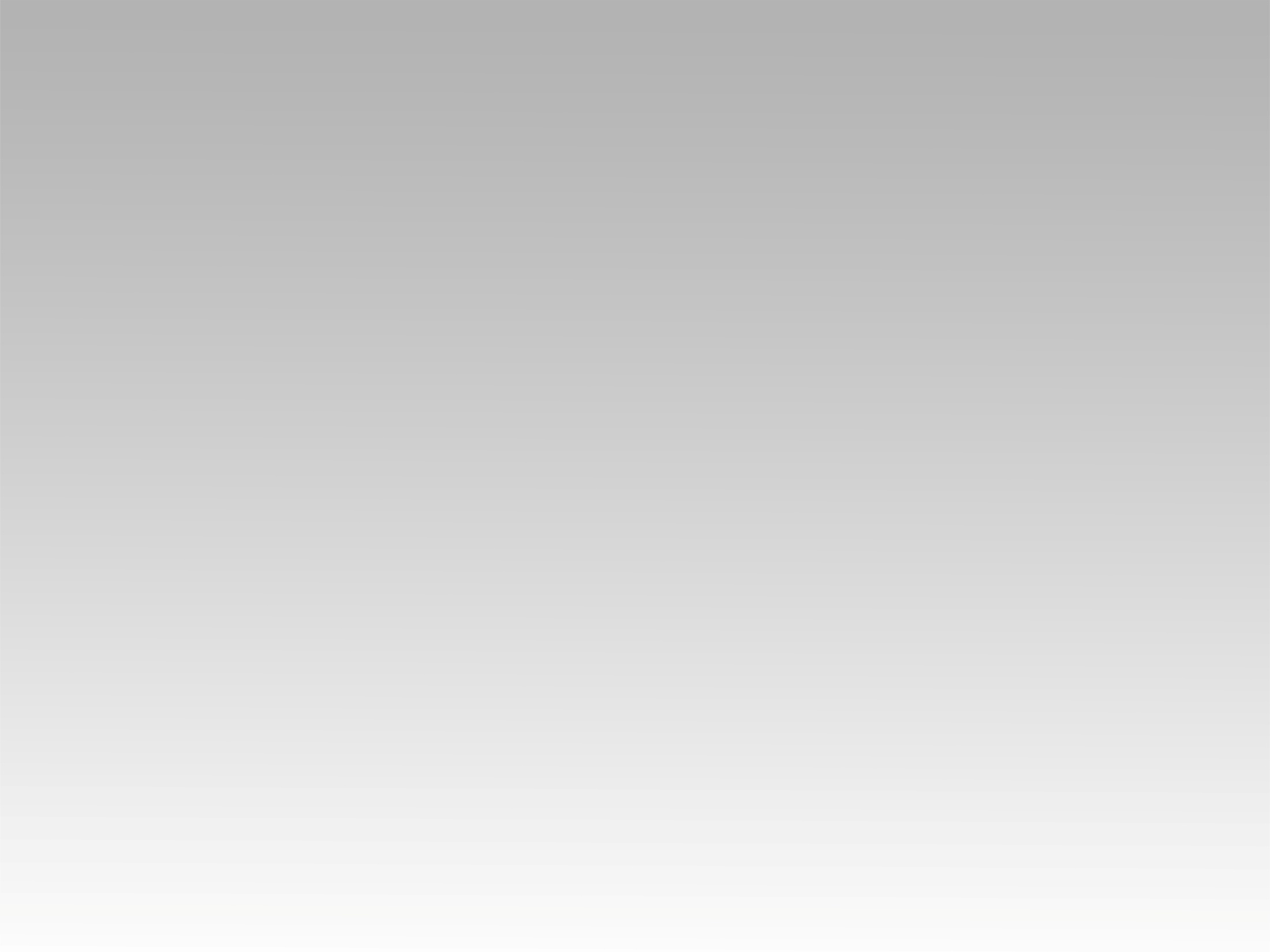 ترنيمة 
بنيجي ونتواضع قدامك
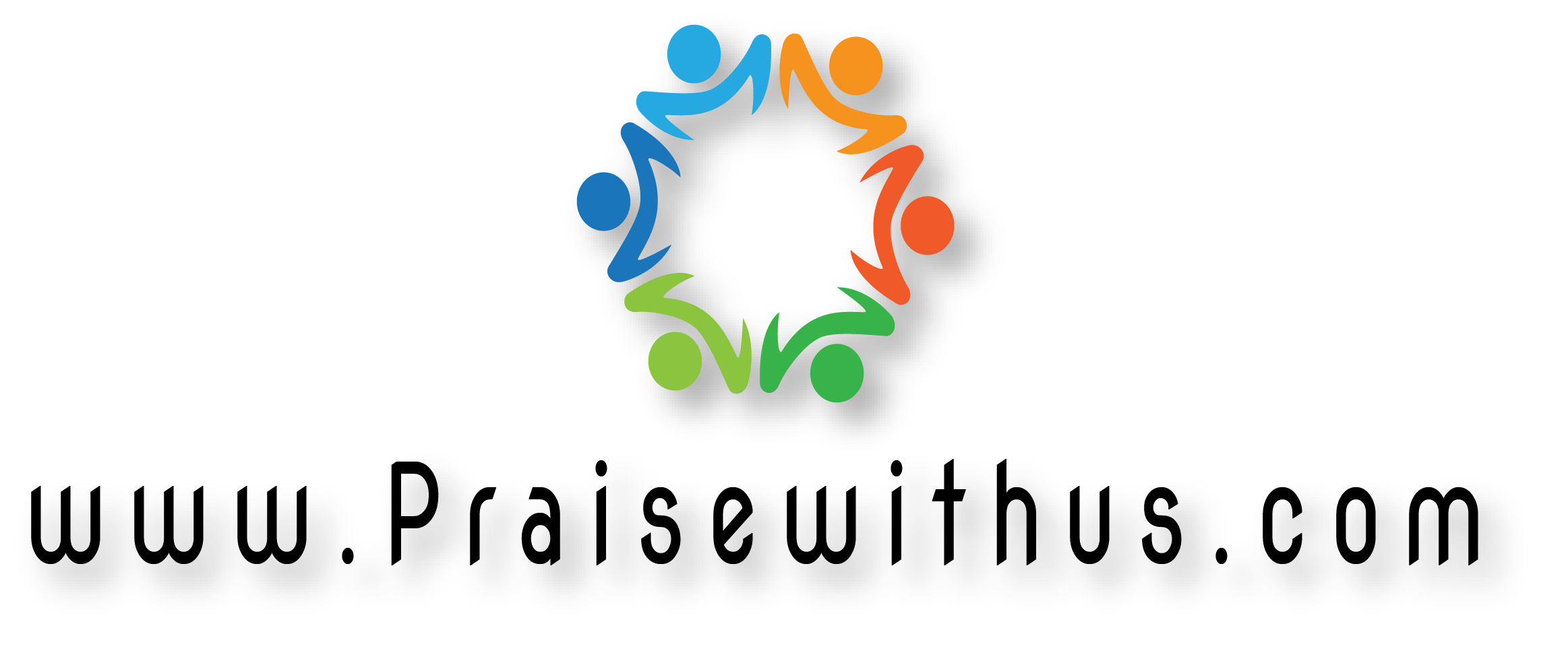 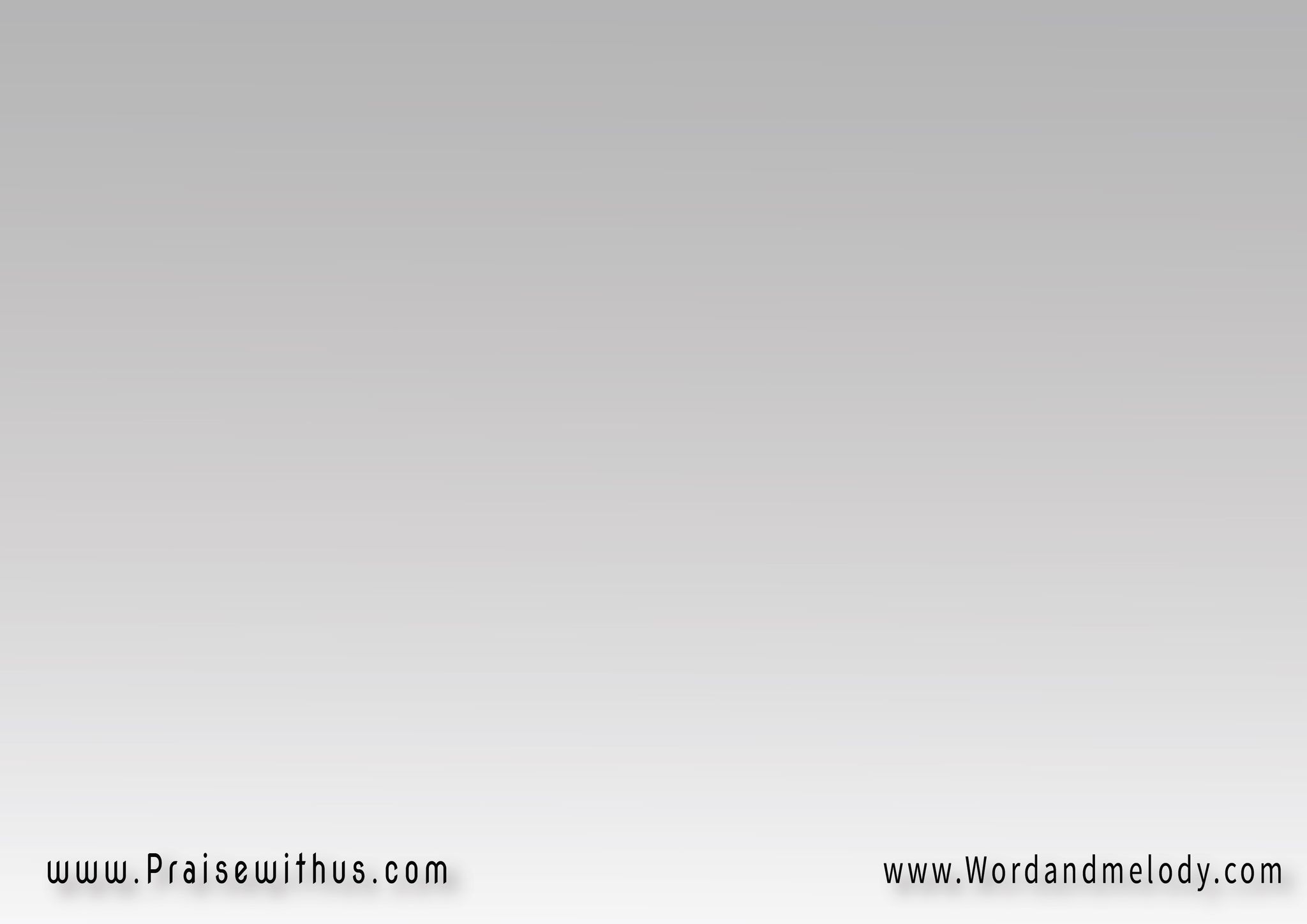 1-
(بنيجي ونتواضع قدامك
 نعلن توبة حقيقيــــــــة
نسجد ليك وبنطلب وجهك 
سايبين طرقنا الردية) 2
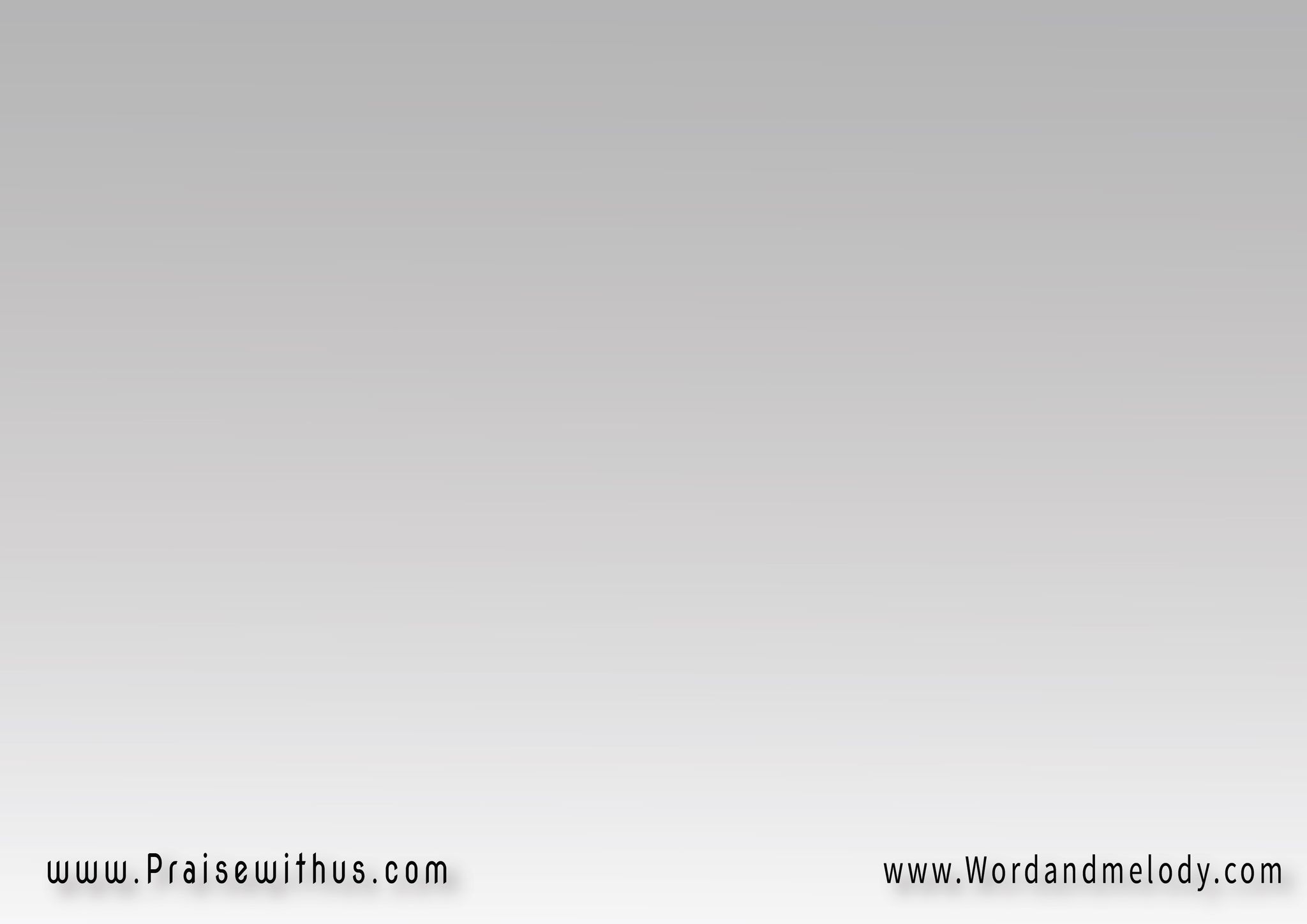 القرار: 
تعال وسطينـــــــا 
واسمع يا ربي لينا
أبري أراضينا سيج حوالينا 
ثبت (حقك فينــــا)2
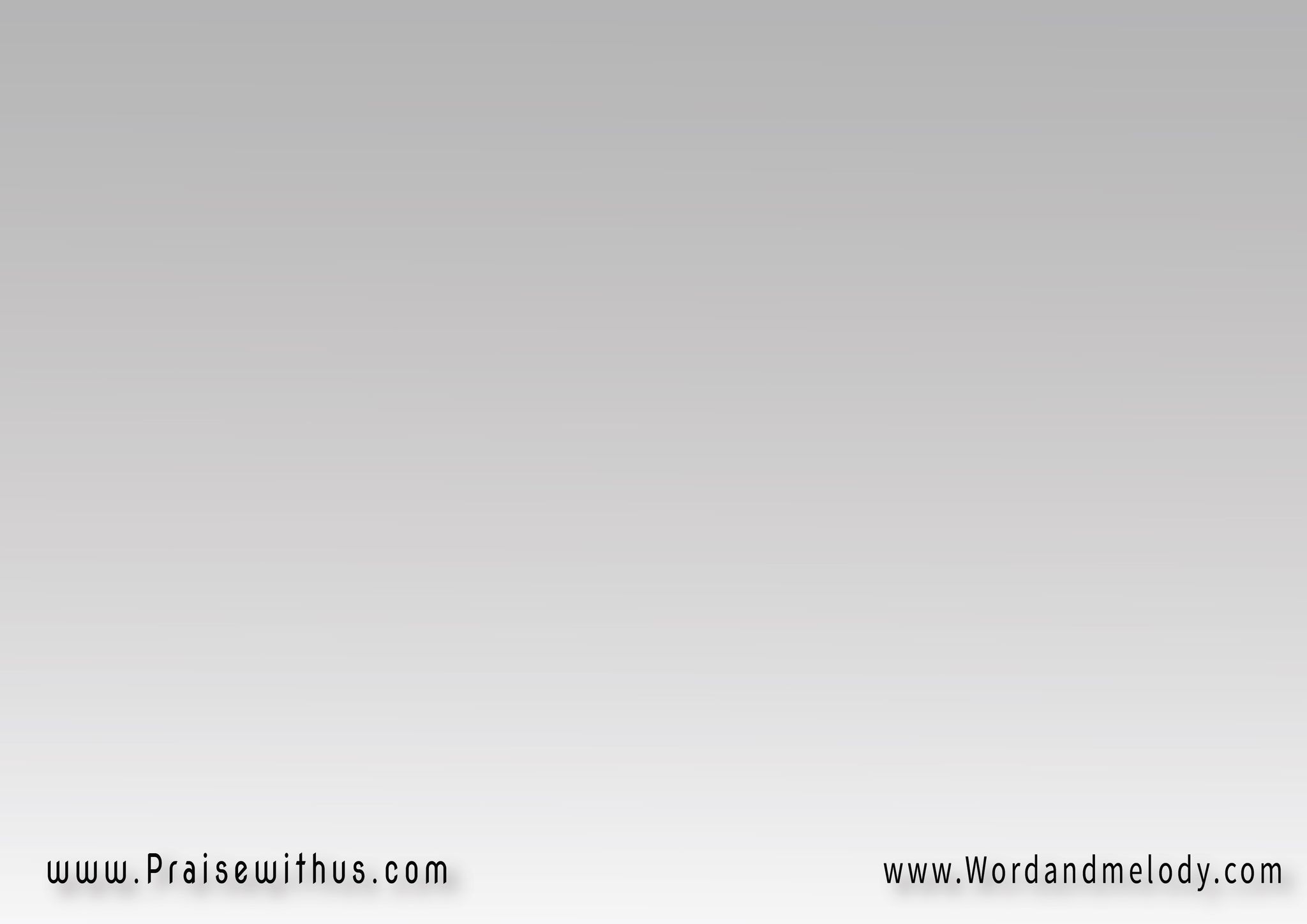 2-
(بنيجي ونتصالح وياك 
وعهودنا بنجددها معاك
دي مهما كانت خطايانا  
إيماننا في غفران دماك)2
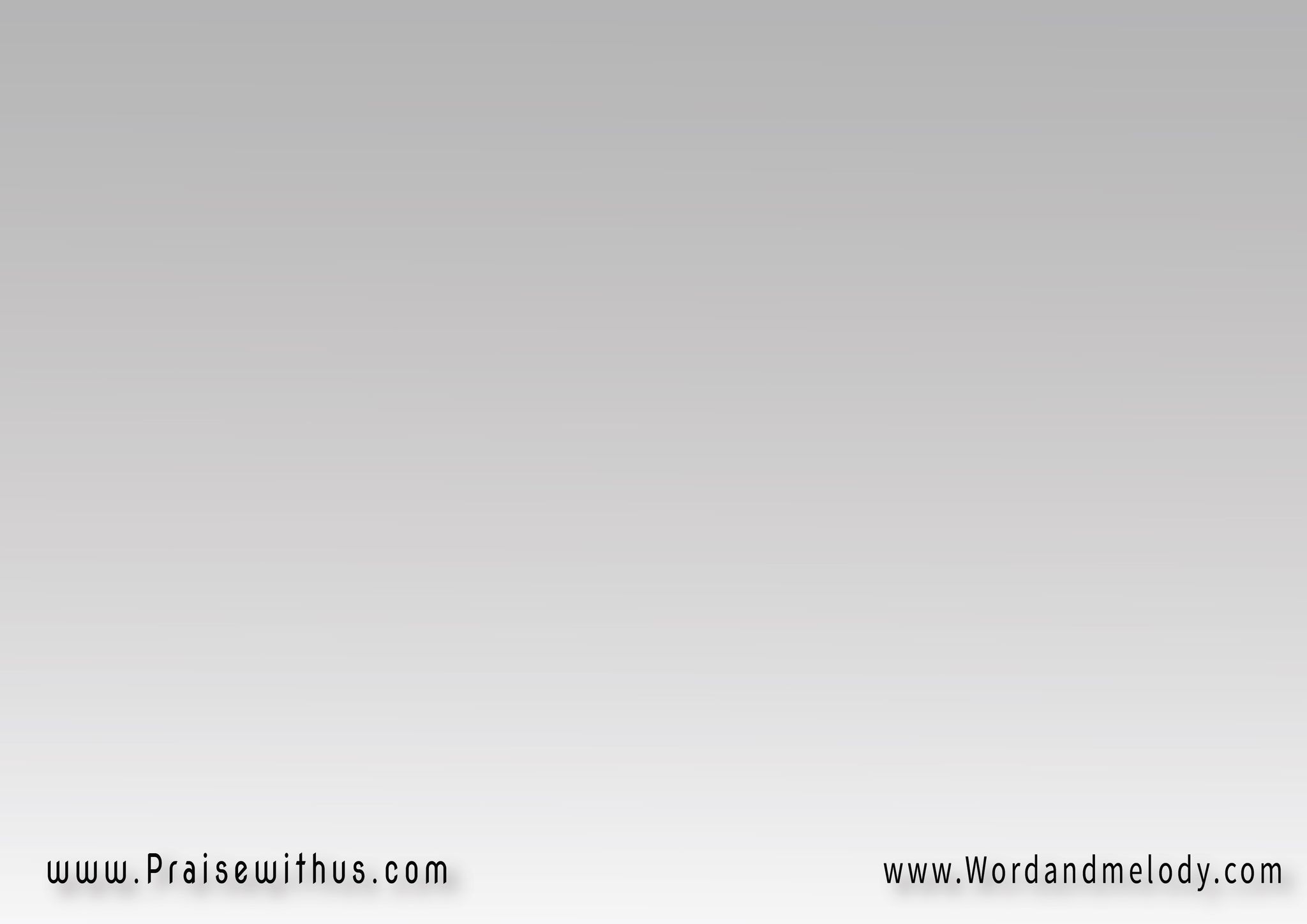 القرار: 
تعال وسطينـــــــا 
واسمع يا ربي لينا
أبري أراضينا سيج حوالينا 
ثبت (حقك فينــــا)2
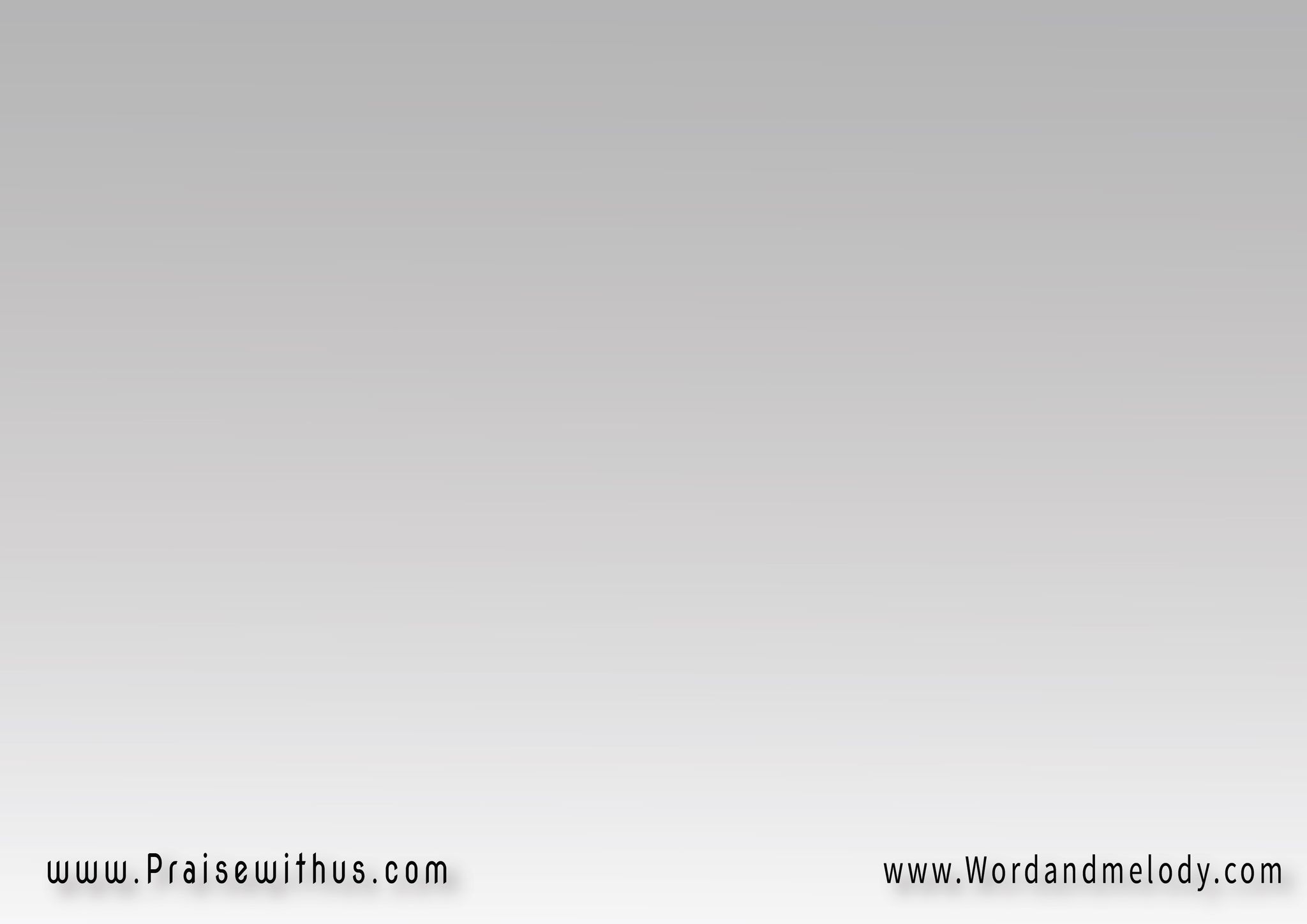 3-
(جايين بنرفع لاسمك إيدينا
 ياللي اسمك دعي علينا
مشتاقين لحضورك فينا  
روحك يعود يملك علينا)2
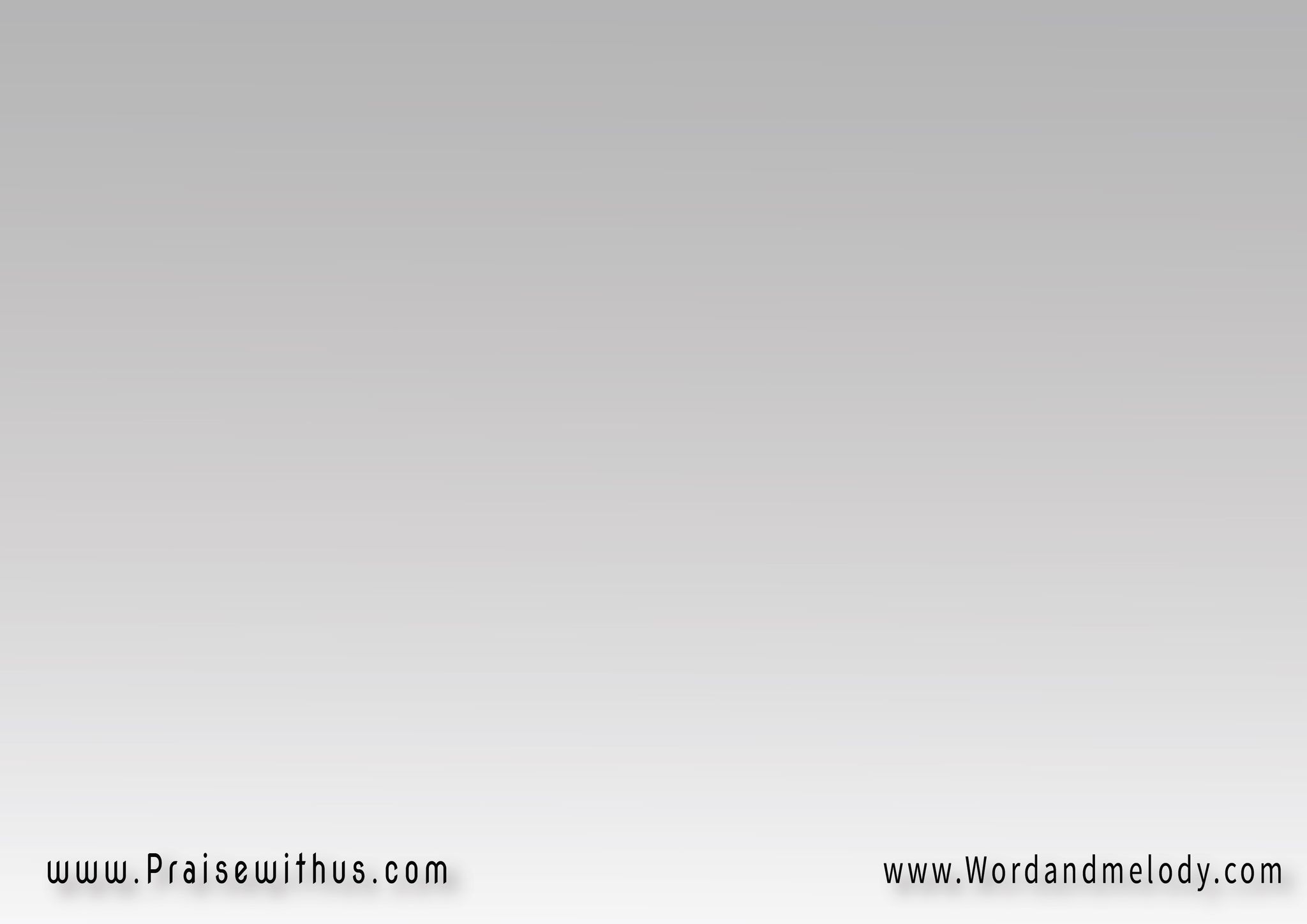 القرار: 
تعال وسطينـــــــا 
واسمع يا ربي لينا
أبري أراضينا سيج حوالينا 
ثبت (حقك فينــــا)2
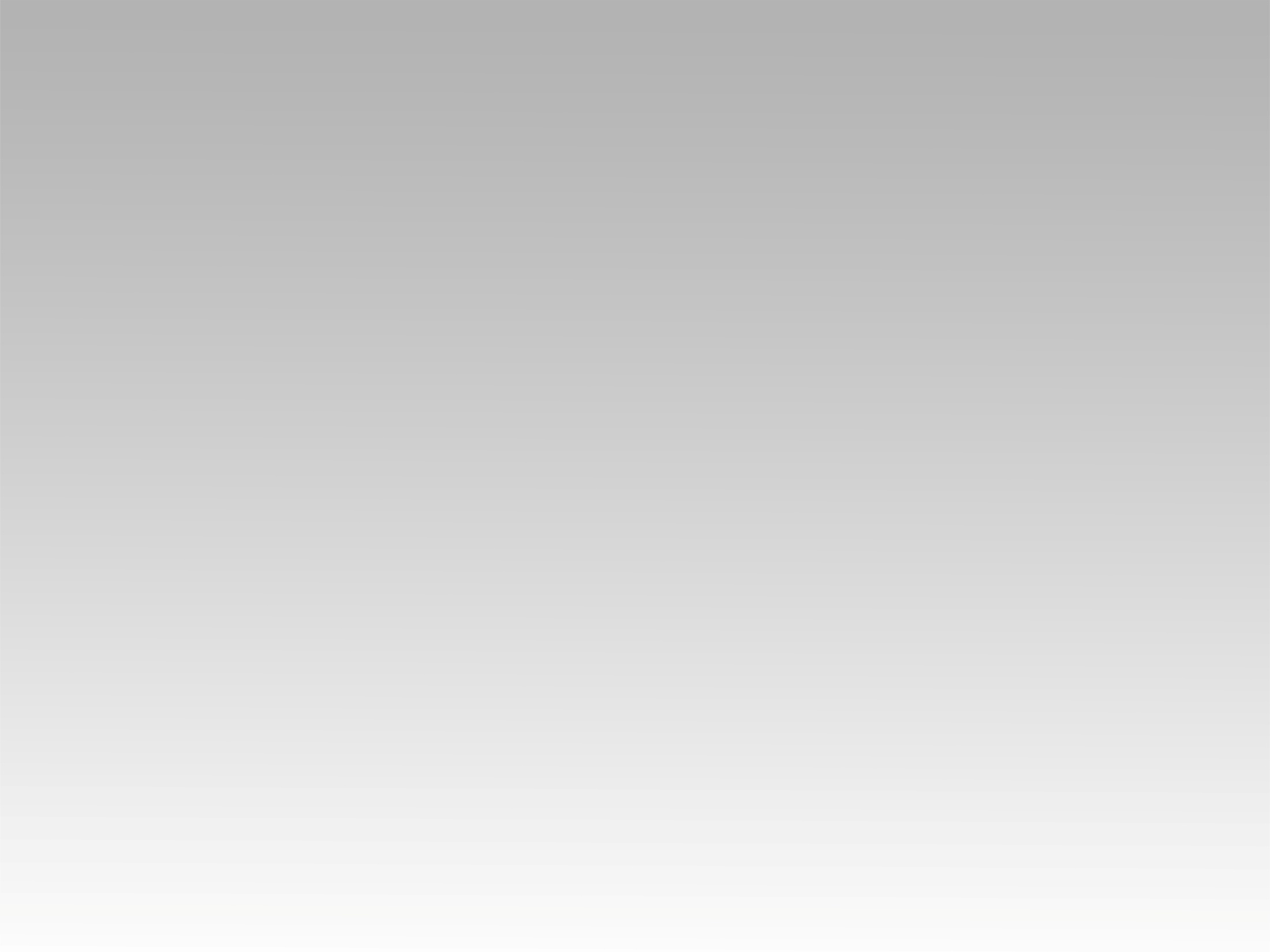 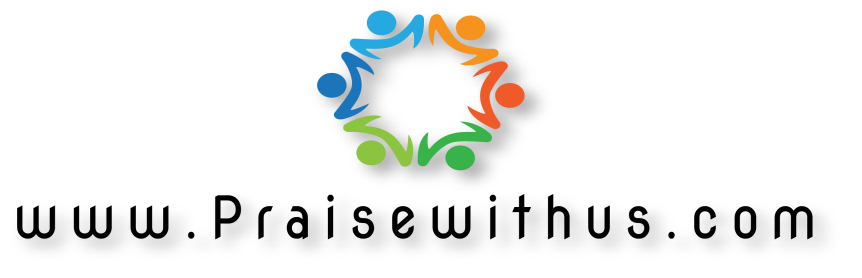